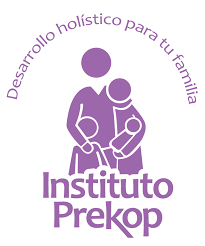 IV CONGRESO INTERNACIONAL 


CARIÑOTERAPIA QUE SANA Y VINCULA
TERAPIA DE CONTENCION PARA EL TRASTORNO REACTIVO DE LA VINCULACION, EN ADOPCION Y OTROS CASOS.
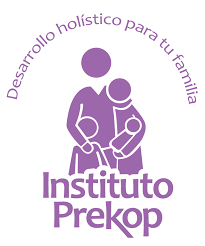 Dra. MA. LUISA RIVERA GARCIA
Psicoanalista
Trastorno reactivo de vinculación  ¿De que hablamos?
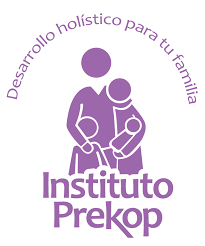 1
VINCULO
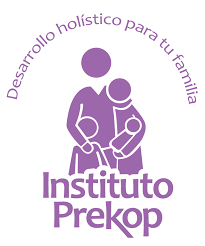 2
Relación estrecha de confianza
Fluir en el dar y recibir afecto

Establece confianza básica
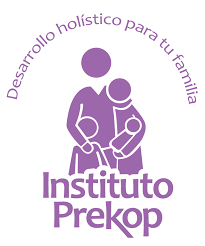 3
PRIMERAS OBSERVACIONES
Adopciones internacionales

 Adopciones en general

 Familias biológicas en donde alguna   
  circunstancia dificulta el vínculo y  
  el apego.
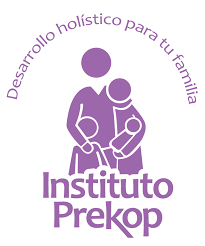 4
Tiene relación con experiencias de separación o traumáticas en la primera infancia.         Abandono temprano-adopción tardía.
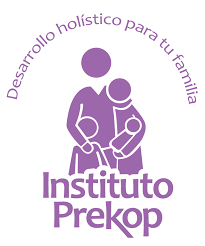 5
Resiliencia/Acogimiento reparador de la familia adoptiva
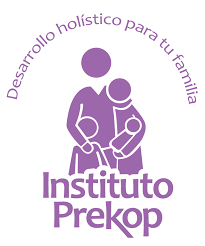 6
ETAPAS DEL DESARROLLO EDIFICIO DE LA PERSONALIDAD
6-10 ESCOLAR
3-5 EDIPICA
2 ANAL
0-2 ORAL
PRENATAL
PRE-CONCEPCIONAL
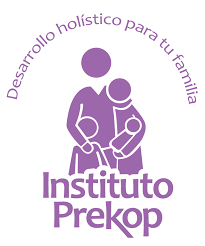 7
Abandono inicial de la madre biológica
 Negligencia emocional
 Desatención
 Abusos
 Malos tratos
 Cambio constante de instituciones o 
  cuidadoras
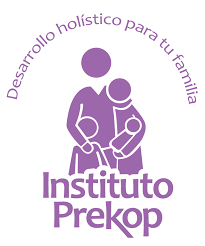 8
La relación “fundante” es la relación con la madre (ó quien haga función de madre) que brinde:            cuidados predecibles           amorosos            sensorialmente ricos           adecuados y en tiempo  Devienen en una posibilidad de apego =de vínculo sobre una confianza básica=.
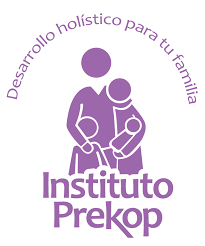 9
Madre de acogida como centro de cuestionamiento
Generalmente el niño (a) enfoca su    
   malestar en ella

 Ella duda de si misma
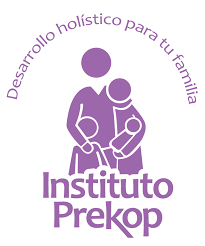 10
SINTOMAS:
a) Dificultad en aceptar o buscar afecto o contacto físico
Rechazan los sentimientos amorosos en especial de la madre y/o padre

 Abrazos, cosquillas


	       Cariñosos con extraños
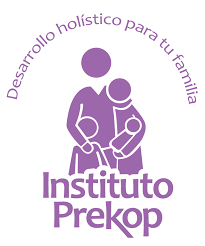 11
b) Necesidad de control
Desafiantes con las normas

 Dificultad de empatizar con los demás

 Mandones, disconformes
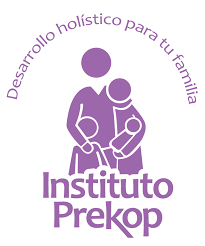 12
c) Problemas de rabia
Explosiones en forma de rabieta

 Buscan enfadar ó frustrar a los demás

 Conductas pasivo-agresivas
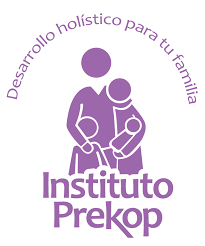 13
d) Conciencia poco desarrollada
No tiene remordimientos, ni arrepentimiento, ni culpa

 Mienten, roban

 Pueden ser crueles con los animales

 Atracción por el fuego

 En algunos casos ausentes.
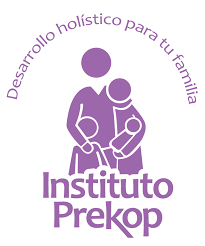 14
e) Problema de confianza mutua
No confían en sus padres y los padres no pueden 
  confiar en ellos
f) Conductas pasivo-agresivas
g) Problemas de aprendizaje
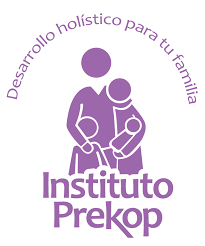 15
h) En lo orgánico
Problemas de sueño

 Tensión corporal crónica

 Alta tolerancia al dolor

 Alteraciones en la alimentación
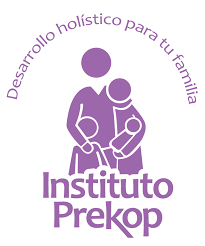 16
Hay un riesgo mayor: los niños que no presentan síntomas agresivos, que son excesivamente independientes, no protestan, no pelean, no necesitan a nadie con quien jugar, etc.
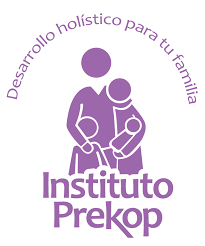 17
TRATAMIENTOTerapia de Contención
Trata directamente con el vínculo

Y genera el apego necesario para la vida
DESDE LOS PRIMEROS MESES HASTA LOS 10 AÑOS
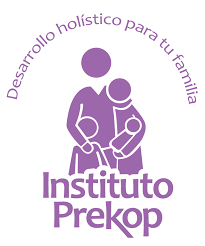 18
El abrazo de contención (incluso forzado) permite expresar toda su ira, decepción, tristeza, miedo, en los brazos de los padres de acogida para llegar al amor.
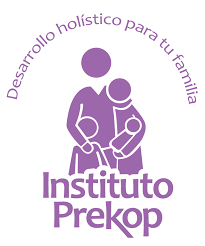 19
TRABAJO CON LOS PADRES:
Reconocer y elaborar sus propias dificultades

 Escucha inteligente

 Empatía
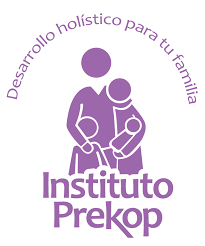 20
TRABAJO CON EL NIÑO (A):
Evaluar dimensión del trastorno

 Explicar en que consiste

 Alentarlo a hablar de sus sentimientos

 Pasar por la palabra lo que le disgusta, no golpes.
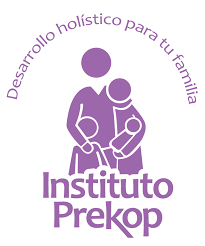 21
Solo después de expresar la rabia, el dolor, el resentimiento, se puede pasar al amor.
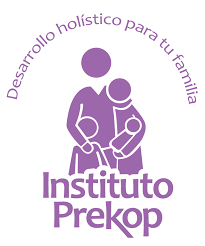 22
La terapia de contención como acceso a la confortación emocional, entre dos seres que se quieren y que ningún otro tipo de terapia ofrece.
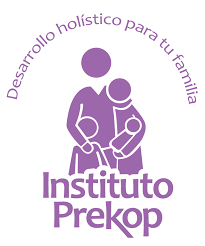 https://www.facebook.com/FamiliayAdopcion
23